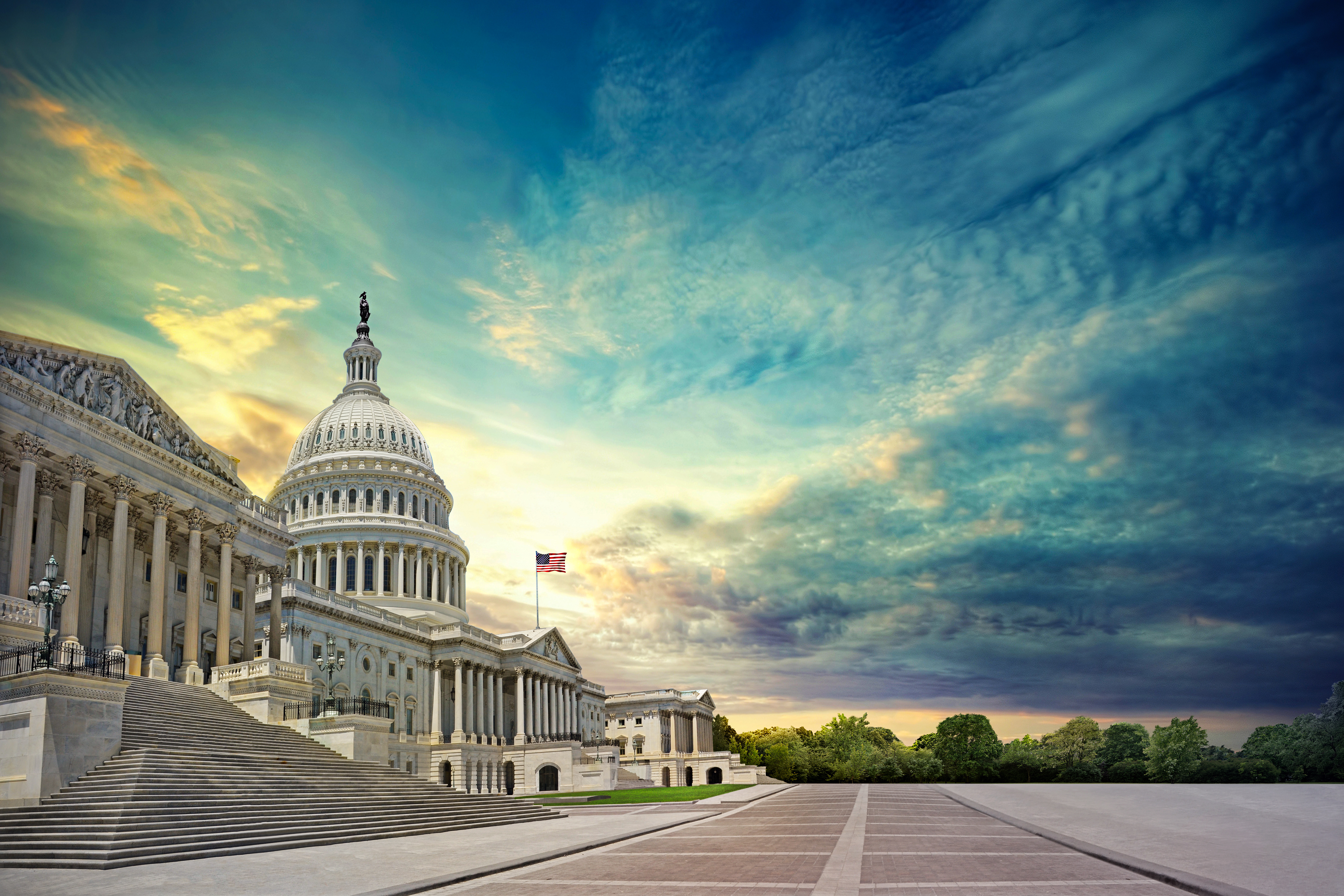 AN INTRODUCTION TO THE CANCER REGISTRY
Advocacy
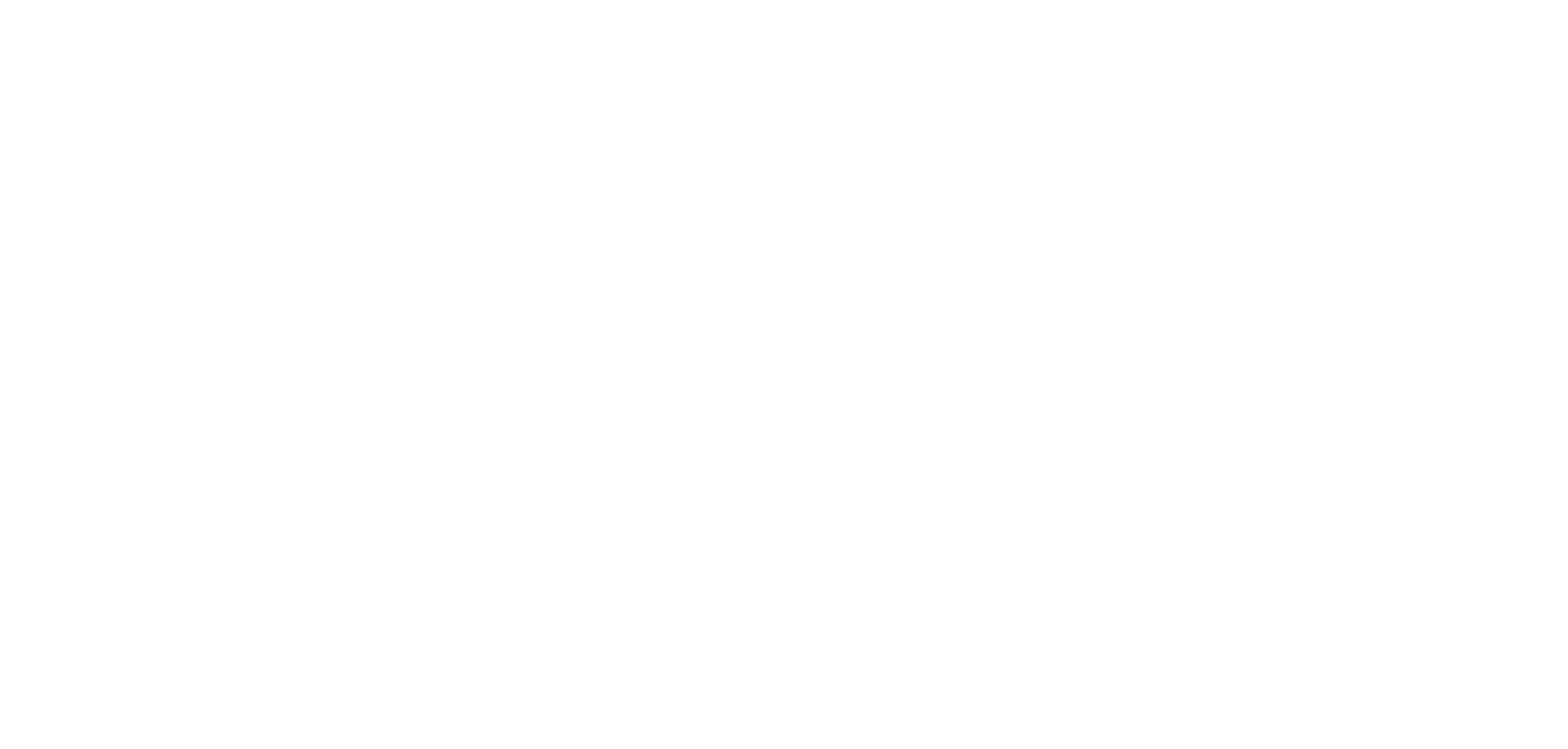 [Speaker Notes: This presentation, “Advocacy,” is sponsored by the National Cancer Registrars Association Education Foundation.]
Objectives
Learn the definition of advocacy and the reasons to advocate
Understand the components of advocacy
Understand the role advocacy can play in our profession
Become aware of resources to become an advocate
[Speaker Notes: The objectives of this presentation are:

learn the definition of advocacy and the reasons to advocate
understand the components of advocacy
understand the role advocacy can play in our profession
become aware of resources to become an advocate]
The Definition of Advocacy
Giving aid to a cause through active verbal support for a cause or position
[Speaker Notes: Advocacy can be defined as giving aid to a cause through active verbal support for a cause or position]
Why Advocate
You have a position or opinion you want to make known.
Whether or not we advocate, competing interests are!
The squeaky wheel gets the grease.
[Speaker Notes: One chooses to advocate in order to promote a “position” or “opinion” in any area. 

Often, it is recognized that one can be sure that someone is advocating for a likely different position or opinion, so if the position or opinion is important enough to you, you should choose to advocate.

The advocacy process is based on the reality that speaking up will draw attention or, as we casually say often “the squeaky wheel gets the grease.”]
Components of Advocacy
A message
A defined audience
Methods to deliver that message to the defined audience
[Speaker Notes: Advocacy is a multilayer communication process that incorporates:
A message
A defined audience
Methods to deliver that message to the defined audience]
Components of Advocacy
Message – clear and concise with supporting documentation
Defined audience – recognizes the people or groups that will influence the outcome that you hope to reach
Methods to deliver that message to the defined audience – thoughtful to the best way to have the message read or heard
[Speaker Notes: Let’s look at these components a little deeper:

The message – needs to be clear and concise with supporting documentation on the ready to drive your point home

The defined audience recognizes the people or groups that will influence the outcome that you are hoping to reach. This may be one person , a group of people, politicians, organizations, or a mix of some or all of these.

The method to deliver the message needs to be thoughtful as to the best way to have the message read/heard. This may be virtual meeting, in person meeting, emailing or letter writing. This may also involve other who may help leverage attention to the message, for example, if this is a political matter a constituent will be heard while a non constituent may not be. This means that another characteristic of message delivery, is who is delivering the message]
Role of Advocacy in Cancer Surveillance
Policies
Regulations
Legislation
[Speaker Notes: Cancer surveillance functions within a structure of policies, regulations and legislation. For example:
Standard setting organizations, like the American College of Surgeons – Commission of Cancer has established “standards” that its “Accredited Programs” must follow to maintain “accreditation.” Those standards are a set of policies that many cancer programs abide by as CoC Accredited Institutions.

Both NY and NJ have regulations based on quality of cancer surveillance data that requires cancer registrars holding NCRA’s ODS credential to have specific duties in data reporting for their hospital. 

Another example, this time related to legislation is in 1992 President George H.W. Bush signed The Cancer Registries Amendment Act is passed to establish CDC support for statewide registries to collect basic data on cancer, such as incidence, stage, and treatment. This act created NPCR.

These are just 3 examples of many. So, you see the structure in which we all work is framed by policies, regulation and legislation.]
Your Role as an Advocate
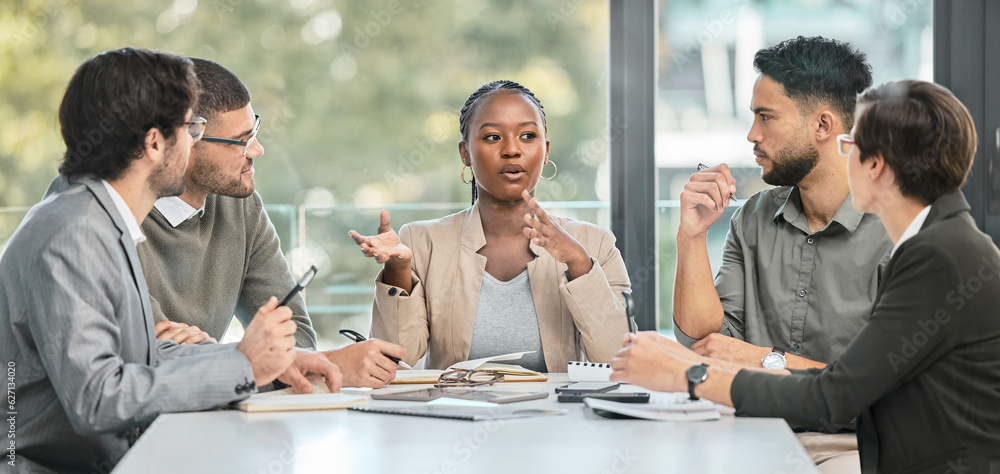 [Speaker Notes: As a cancer surveillance professional, given that your work is influenced by policies, regulations, and legislation, there may be attributes of your work or the work of the profession that you feel should change. If so, you can become an advocate to try to make that change occur! As we started this presentation, we mentioned that one chooses to advocate if they “have a position or an opinion that want to make known.” The breadth of that advocacy may be national or local. In fact, it could be a policy that you feel needs to change within your own facility. So, advocacy isn’t always a huge endeavor but sometimes just the realization that some small thing changing would improve an outcome or your work. 

With that, it can be recognized that gaining advocacy skills and advocating is a way to build your skill set through critical thinking, and effective communication. By keeping the construction of your “message” in mind, thinking through the audience to deliver your message and the method of that delivery will become a professional benefit for each one who gives it a try.]
Advocacy Resources
NCRA Advocacy Webpage – Stay up to date on legislative, policy, and regulatory advocacy in cancer surveillance, and get involved!
https://www.ncra-usa.org/Advocacy

Workplace Advocacy: 
https://hbr.org/2021/06/ask-an-expert-how-do-i-advocate-for-myself-at-work
https://www.dol.gov/agencies/ilab/worker-voice
[Speaker Notes: NCRA has an active advocacy program that you are encouraged to discover. The weblink provides access to articles and updates on NCRA’s advocacy priorities and past actions. It also includes a way in which you can bring regional, or national level policy, legislative  or regulatory concerns forward though its Raise Your Voice program. 

For workplace advocacy we recommend a Harvard Business Journal resource about self advocacy, the first link. Also, the US Department of Labor serves as a resource for various areas of workplace advocacy, the second link with take you to their resources.]
“Never doubt that a small group of thoughtful committed citizens can change the world: Indeed it’s the only thing that ever has.”
-- Margaret Mead (Cultural Anthropologist and Author)
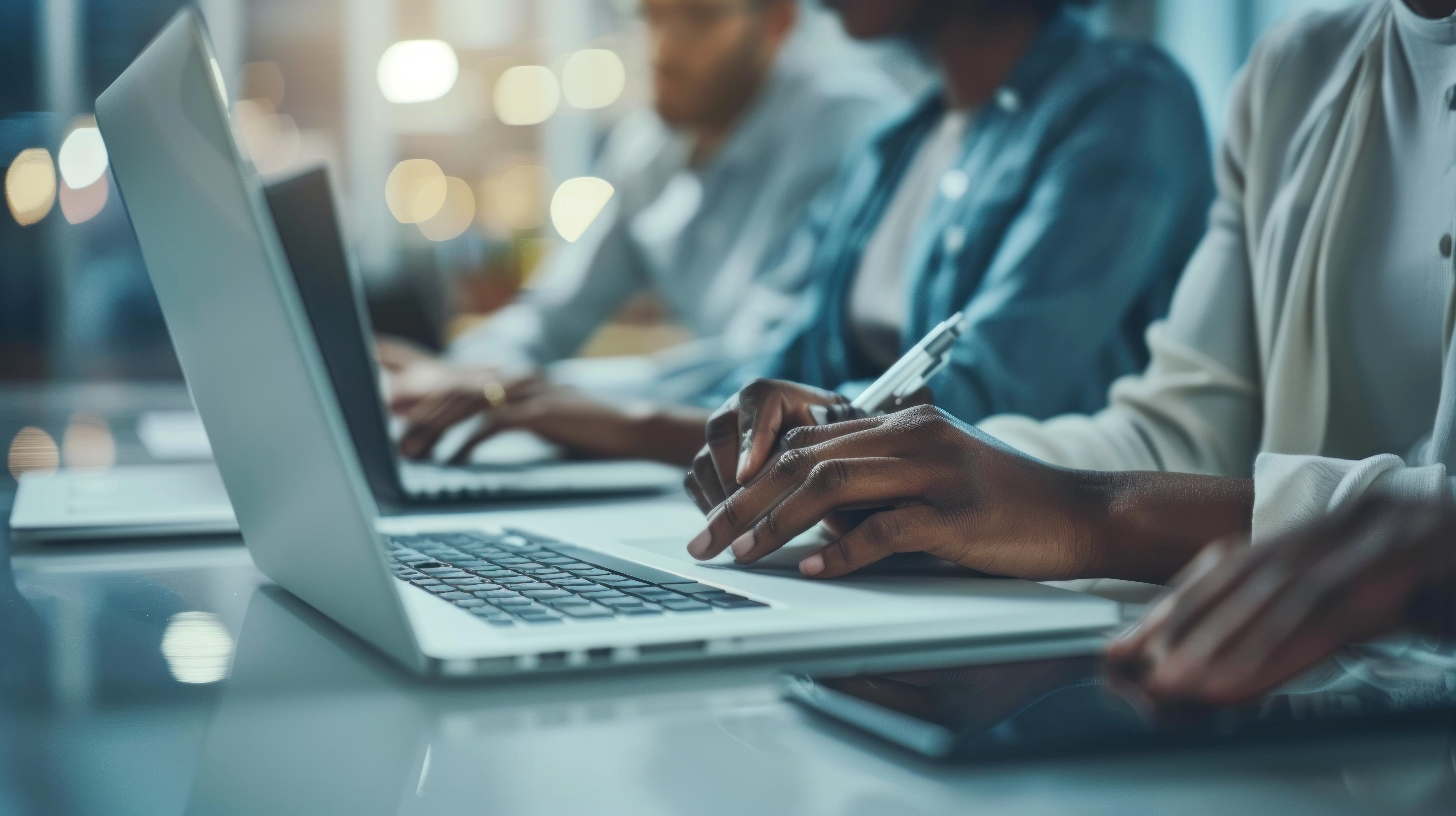 Thank You
NCRA Education Foundation
www.ncraeducationfoundation.org
NCRA
www.ncra-usa.org
[Speaker Notes: Thank you. This presentation is brought to you by the National Cancer Registrars Association Education Foundation.  For more information on the Education Foundation, go to www.ncraeducationfoundation.org.  For more information on the cancer registry profession, go to the NCRA website at www.NCRA-usa.org.]